Hozzáférés-szabályozás
Biztonsági alapozás
Soós Tibor – MCT, MVP
soost@iqjb.hu
IQSOFT – John Bryce Oktatóközpont
Tartalom
Alapok: SD, ACL, ACE
Hogyan kell értelmezni
SDDL szintaxis
SID, Well-known SID
Access Mask
Öröklődés
Gyakorlati példák és eszközök a fájlrendszeren
További hozzáférések:
Megosztások
Nyomtatók
Szolgáltatások
Lehetőségek a biztonság növelésére
Registry
AD, Group Policy
Windows Server 2008 újdonságok
Access Token, privilégiumok
ACL és ACE alapok
Security descriptor (biztonsági leíró)
Minden nevesített Windows objektumnak van
Pl.: fájlok, mappák, szolgáltatások (!), registry kulcsok, nyomtatók, AD objektumok
ACL (hozzáférési lista)
DACL: ez a tényleges hozzáférések listája
ACE:
Identity (SID)
Access mask (a hozzáférés módja)
Access control type (Allow v. Deny)
Inheritance flags (OI, CI)
Propagation flags
SACL: auditálási lista
Owner: tulajdonos
Hogyan kell értelmezni?
Éva (A-B): nem olvashat
Bea (D-E):írhat
Feri (B-G-H-F):olvashat, írhat, törölhet
CsopA
CsopB
CsopD
CsopF
CsopE
CsopH
CsopG
Hogyan kell értelmezni?
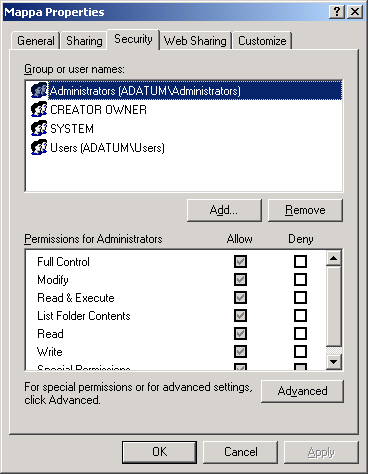 „Standard” nézet
Nagyon sok esetben „Special permissions”-t  látunk
Nem lehet látni, hogy honnan öröklődnek a jogok
A sorrend sem látszik
NT4 kompabilitás volt a fő szempont
Hogyan kell értelmezni?
Advanced nézet
Sorrend látszik
Öröklő-dés is
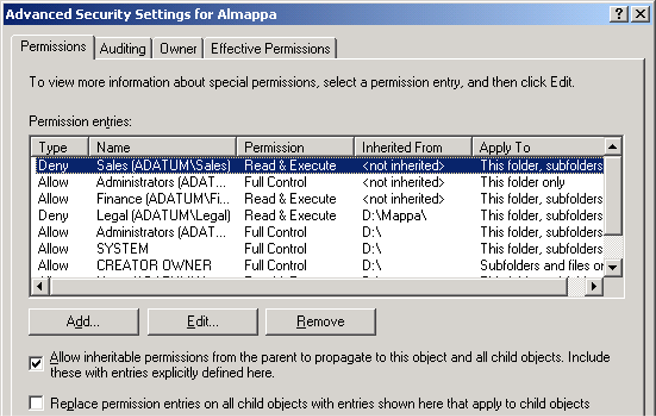 Explicit
Szülő
Nagyszülő
ACE
SID
Access mask: a jogosultságok amelyekkel rendelkezik (vagy épp nem)
Inheritance flags: hogyan öröklődik a jogosultság
SID
S-1-5-21-1004336348-1177238915-682003330-512
S: SID
1: revision level
5: NT Authority
21-1004336348-1177238915-682003330: Domain ID
512: relative identifier (Domain Admins)
„Well-known SID”-ek
S-1-1-0: Everyone
S-1-3-0: Creator Owner
S-1-5-4: Interactive
...
S-1-5-32-544: Administrators
...
S-1-5-domain-500: Administrator
S-1-5-domain-512: Domain Admins
...
SID kiolvasás
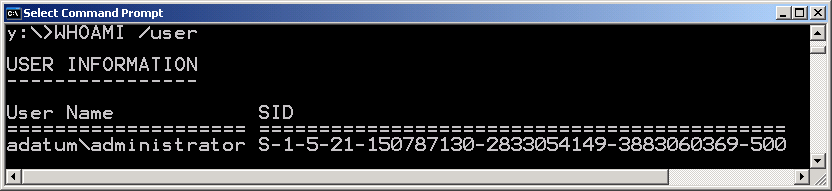 WhoAmI:


User2sid:




Vissza: Sid2User
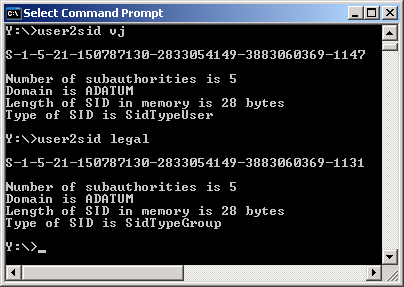 Villám demó
Access mask
SetACL segédprogram ((i)cacls-nál jobb) (http://setacl.sourceforge.net)
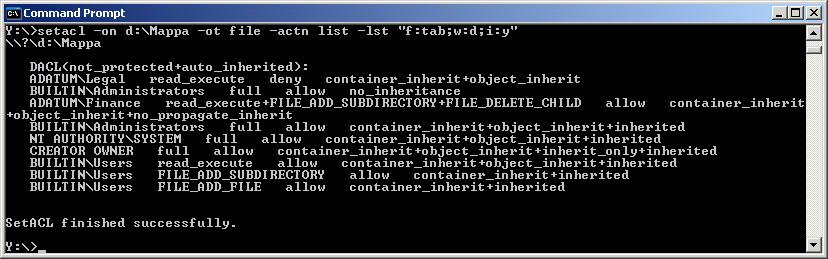 Villám demó
Öröklődés
Több helyen lehet (kell) az öröklődés jellemzőit állítani a GUI-n:
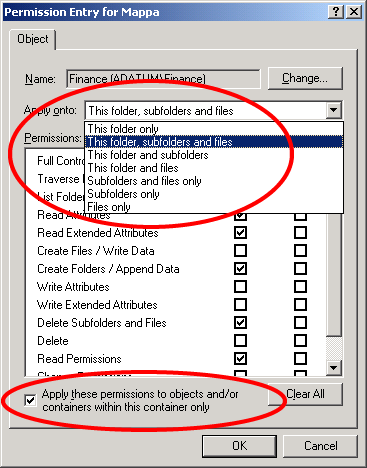 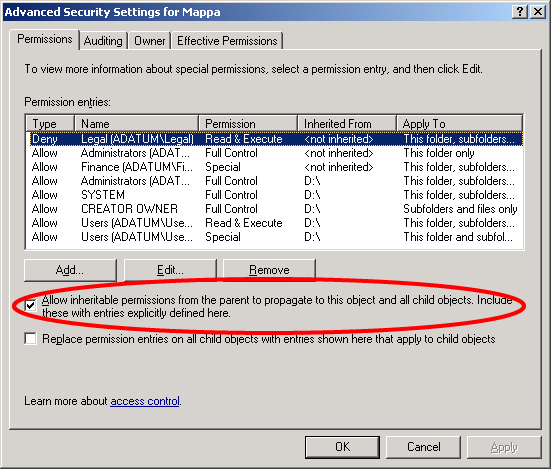 Érdekesség az öröklődéssel kapcsolatban
Alapismeretek...
Mozgatás után a fájlok „emlékeznek” a korábbi mappában levő öröklött ACE-kre
Inherit from:Parent Object
Elfelejtetni egy „dummy” változ-tatással lehet
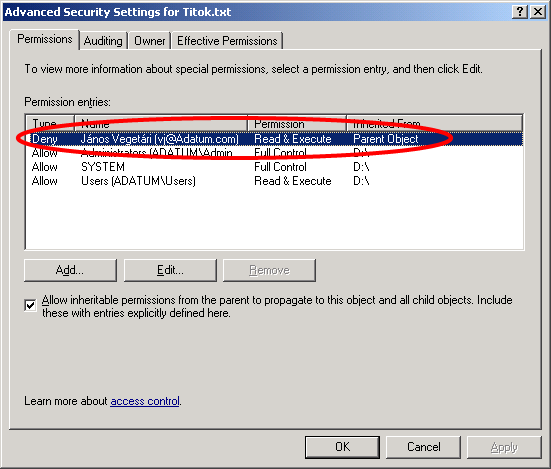 Villám demó
Öröklődés kezelése
Lehetőleg az „Allow inheritable permissions from parent to propagate...” kikapcsolásával csak kevés helyen szakítsuk fel az öröklődést: a teljes ACL-re hat!
A többi lehetőség egy-egy ACE-ra hat csak, kisebb a veszélye hogy elfelejtjük a jogokat állítani, vagy hogy eltávolítunk szükséges jogokat (pl. system vagy BA)
Gyakorlati példák
Fájlfeltöltést engedélyező, saját fájlt kezelni engedő mappa
Egy mélységbe belátni engedő home folder
SDDL szintaxis
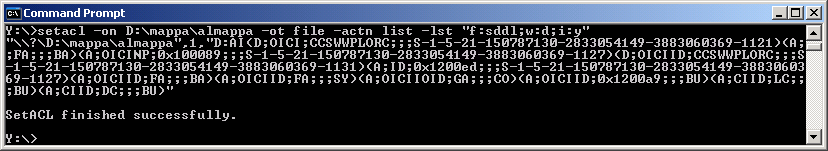 D: dacl
AI: allow inheritance
(D: Deny
OICI: Object inherit, container inherit
CCSWWPLORC: jogok
S-1-5-21-150787130-2833054149-3883060369-1121) : SID
Villám demó
Well-known SID-ek az SDDL-ben
"AO" Account operators 
"AN" Anonymous logon 
"AU" Authenticated users 
"BA" Built-in administrators 
"BO" Backup operators 
"BU" Built-in users 
"CO" Creator owner 
"DA" Domain administrators 
"DC" Domain computers 
"DU" Domain users 
"EA" Enterprise administrators 
"WD" Everyone 

"IU" Interactively logged-on user 
"LA" Local administrator 
"SY" Local system 
"NU" Network logon user 
"PO" Printer operators 
"RD" Terminal server users 
"SA" Schema administrators 
"SO" Server operators 
"SU" Service logon user
ACE részletesen
A=access allowed
D=access denied
OA=object access allowed
OD=object access denied
GUID of attribute, extended right orproperty set
ace_type;ace_flags;rights;object_guid;inherit_object_guid;account_sid
GUID of object type to inherit permission
Permissions to be set
CI=container inhertit
OI=object inherit
NP=no propagation
IO=inherit only
ID=inherited ACE
Jogok ábrázolása SDDL-ben
SDDL jogok elnevezése félrevezető, ezek valójában bitekként értelmezendők (lásd korábbi táblázat)
CC - SDDL_CREATE_CHILD
LC - SDDL_LIST_CHILD
SW - SDDL_SELF_WRITE
RP - SDDL_READ_PROPERTY
WP - SDDL_WRITE_PROPERTY 
DT - SDDL_DELETE_TREE
LO - SDDL_LIST_OBJECT
CR - SDDL_CONTROL_ACCESS
RC - SDDL_READ_CONTROL

Pl.: fájlrendszerben CCSWWPLORC
CC:  Read/list, SW:ReadExtAttr, WP:Execute/Traverse, LO: ReadAttrib, RC: ReadControl
„Gyári” CACLS segédprogram nem jelenít meg minden jogot, bonyolultabb esetekben hexa számmal jelzi
Öröklődés jelzése SDDL-ben
Öröklődés felszakítása: „protected” lesz az objektum (P)
"D:PAI(D;OICI;LOWO;;;S-1-5-21-150787130-2833054149-3883060369-1147)...
ACE-szintű szabályozás
container inherit (CI)
object inherit (OI)
inherit only (IO) – csak a gyerekek
no propagation (NP) – csak a közvetlen gyerekekre öröklődik, tovább nem
ACL másolása a fájlrendszerben
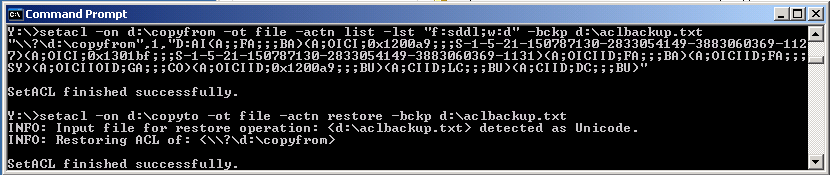 (A Vista icacls-je is tud hasonlót, de csak a fájlrendszerre vonatkoztatva)
Setacl ... –actn –bckp path
A backup fájlban a hivatkozás módosítása
Setacl ... –actn restore –bckp path
Szelektíven lehet csak ACL-t másolni, nem kell a teljes SD-t!
ACL kezelése PowerShell-el
Kiolvasás
Get-acl
Másolás:
get-acl drop-box | Set-Acl drop-box2
Villám demó
Megosztások ACL-je
read: Read 
change: Change 
full: Full access
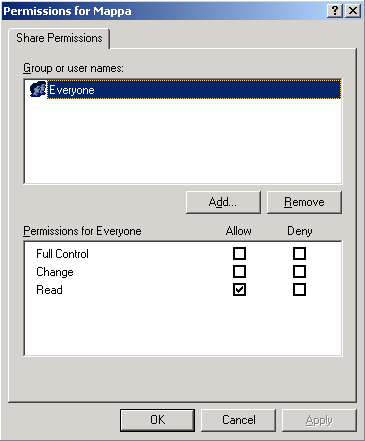 Nyomtatók ACL-je
Standard jogok:
print: Print 
man_printer: Manage printer 
man_docs: Manage documents 
full: Full access 
Hatósugár:
Printer
Documents
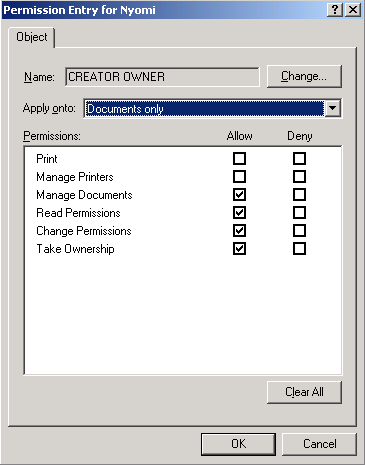 Szolgáltatások ACL-je
Jogok:
CC - SERVICE_QUERY_CONFIG
LC - SERVICE_QUERY_STATUS
SW - SERVICE_ENUMERATE_DEPENDENTS
LO - SERVICE_INTERROGATE
CR - SERVICE_USER_DEFINED_CONTROL 
RC - READ_CONTROL
RP - SERVICE_START 
WP - SERVICE_STOP
DT - SERVICE_PAUSE_CONTINUE
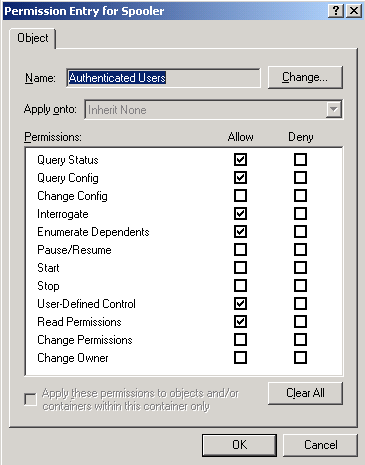 Szolgáltatások ACL-jének kezelése
Parancssori eszköz: SC
Grafikus eszköz: ProcessExplorer
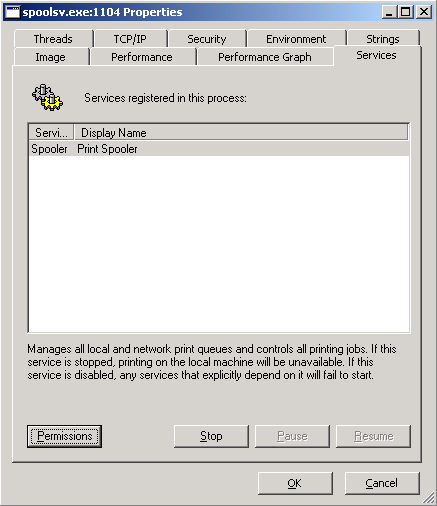 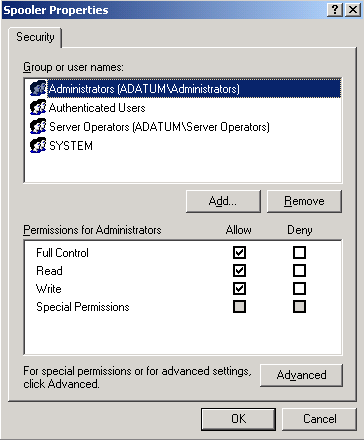 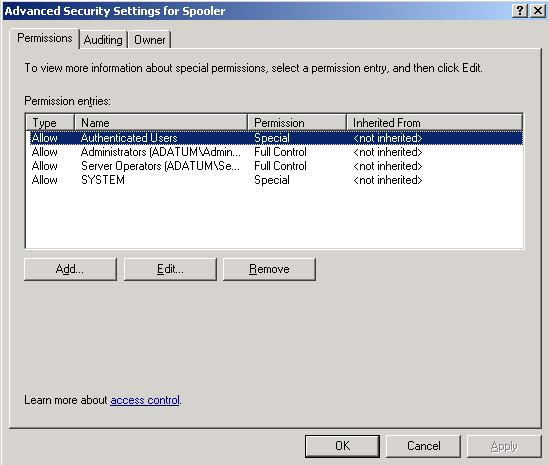 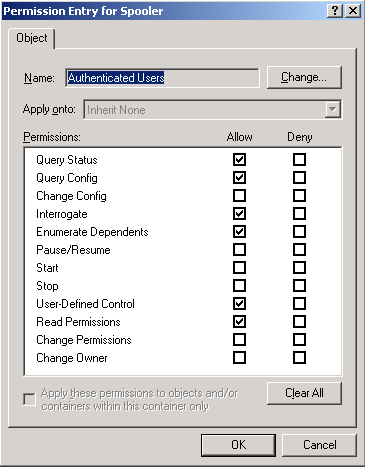 Villám demó
Szolgáltatások fokozott biztonsága a Vista-ban
Service hardening:
Szolgáltatásoknak külön SID-jük van, ezek is felvehetők ACL-be megfelelő jogokkal
SC showID service_name
Íráskorlátozott SID az access tokenben: csak kifejezett engedély birtokában írhat
Csökkentettebb jogosultságú ServiceAccount nevében futtatás
Szolgáltatások privilégiumainak csökkentése
Tűzfalszabályok
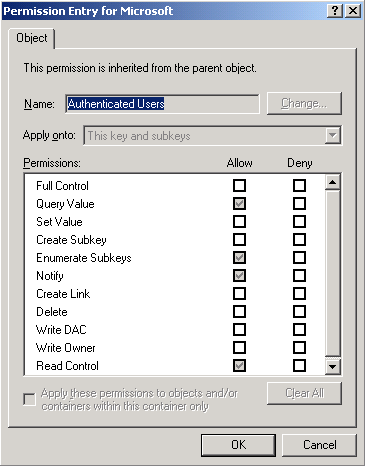 Registry ACL-je
Standard jogok:
read: Read 
full: Full access
Speciális jogok
query_val: Query value 
set_val: Set value 
create_subkey: Create subkeys 
enum_subkeys: Enumerate subkeys 
notify: Notify 
create_link: Create link 
delete: Delete 
write_dacl: Write permissions 
write_owner: Take ownership 
read_access: Read control
AD objektumok ACL-je
Grafikus felület
ADacls parancssori eszköz
Objektumokra és tulajdonságokra
Az AD  LDAP adatbázis, GPO objektumok a fájlrendszerben
Extended rights
Jog objektumtípusra, tulajdonságra és tulajdonság-halmazra
Default Security
Az AD objektumok sok, a sémában meghatározott default explicit jogosultsággal rendelkeznek
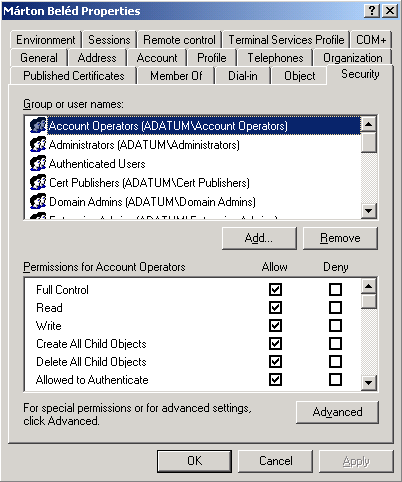 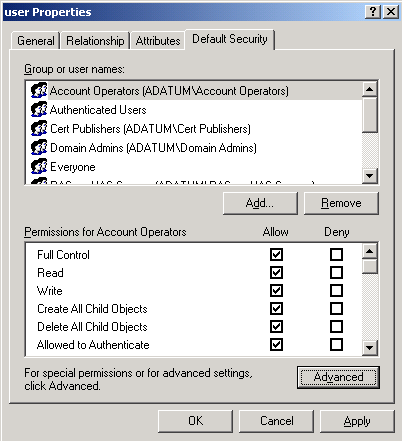 Villám demó
Hibás Group Policy ACL helyreállítása
Windows Server 2008 újdonságok
OwnerRights well-known SID
Eddig a tulajdonos implicit módon rendelkezett a Read_Control és Write_DAC privilégiumokkal, most ezt ezzel a SID-del felül lehet bírálni
Módosított default jogosultságok a fájlrendszerben
UAC miatt fájl és registry virtualizáció
Access Token
WhoAmI /priv /groups
Tokensz segédprogram
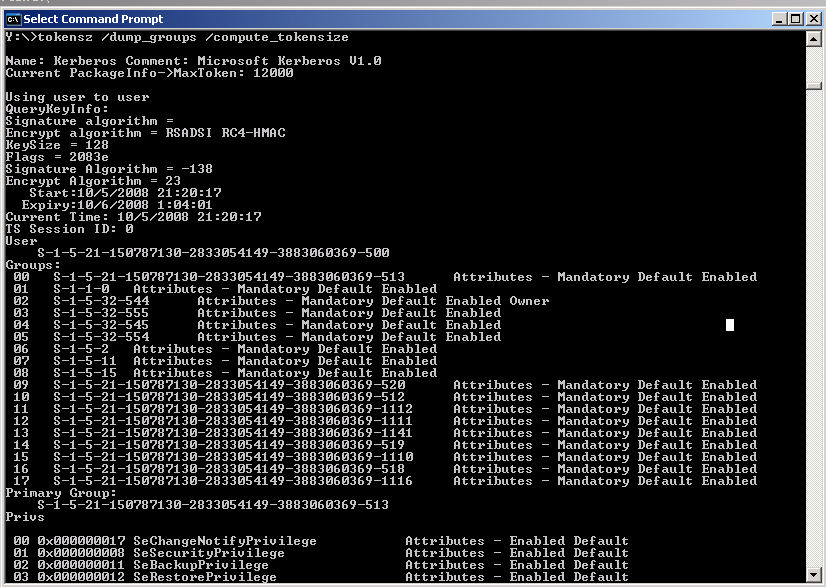 Villám demó
Privilégiumok
Security Policy
Más kifejezéssel User Rights
Permissions + Privileges = tényleges hozzáférési mód
Back up files and directories
Bypass traverse checking
Restore files and directories
Take ownership of files or other objects
Köszönöm a figyelmet!
Folytatás: